Compiler Principle
Prof. Dongming LU
Mar. 17th, 2025
Content
INTRODUCTION

LEXICAL ANALYSIS
PARSING
ABSTRACT SYNTAX
SEMANTIC ANALYSIS

ACTIVATION RECORD
TRANSLATING INTO INTERMEDIATE CODE

OTHERS
5 SEMANTIC ANALYSIS
The task of semantic analysis
1. Connect variable definitions to their uses；

2. Check if each expression has a correct type；

3. Translates the abstract syntax into a simpler representation suitable for generating machine code.
5.1 Symbol Table
Maintenance of symbol tables mapping identifiers to their types and locations
Environment definition
An environment is a set of bindings 
 denoted by the ↦ arrow
line 1:
 1 equal to  0 + {a ↦ int, b ↦ int, c ↦ int}
function f( a:int ,b:int, c:int) =
   {  print_int (a+c);
       let var j:= a+b
          var a:= “hello”
       in print(a);  print_int(j)
       end;
      print_int(b)
    }
line 3:
 the table  2 =  1 + {j ↦ int}
line 4:
 the table  3 =  2 + {a ↦ string}
Scope: where the identifiers are visible
Environment definition
An environment is a set of bindings 
 denoted by the ↦ arrow
line 1:
 1 equal to  0 + {a ↦ int, b ↦ int, c ↦ int}
function f( a:int ,b:int, c:int) =
   {  print_int (a+c);
       let var j:= a+b
          var a:= “hello”
       in print(a);  print_int(j)
       end;
      print_int(b)
    }
line 3:
 the table  2 =  1 + {j ↦ int}
line 4:
 the table  3 =  2 + {a ↦ string}
X + Y for tables is not the same as Y + X
Environment management
A functional style   
To keep  1 in pristine condition while creating create  2 and  3
An imperative style
Modify  1 until it becomes  2. 
While  2 exists, we cannot look things up in  1. 
When done with  2, can undo the modification to get  1 back again.
Either the functional or imperative style of environment management can be used.
MULTIPLE  SYMBOL TABLES
There can be several active environments at once;
Each module, or class has a symbol table  of its own.
package M;   
class E {   
     static int a = 5;   
}  
class N {   
     static int b = 10;   
     static int a = E.a + b;  
 }   
class D {   
     static int d = E.a + N.a;  
 }
1 = { a ↦ int }
2 = { E ↦ 1 }
3= {b ↦ int , a ↦ int }
4= { N ↦ 3 }
5= { d ↦ int }
6= { D ↦ 5 }
7 = 2 +4+ 6
In Java, forward reference is allowed 
so E, N, and D are all compiled in the environment  7; for this program the result is still {M ↦  7}.
Java
MULTIPLE  SYMBOL TABLES
There can be several active environments at once; 
Each module, or class has a symbol table  of its own.
structure M = struct 
   structure E = struct 
      val a = 5; 
   end 
   structure N = struct 
      val b = 10 
      val a = E.a + b 
   end 
   structure D = struct 
      val d = E.a + N.a 
   end 
end
1 = { a ↦ int }
2 = { E ↦ 1 }
3= {b ↦ int , a ↦ int }
4= { N ↦ 3 }
5= { d ↦ int }
6= { D ↦ 5 }
7 = 2 +4+ 6
The N is compiled using environment  0 +  2.   D is compiled using  0 +  2 +  4.  the result of the analysis is {M ↦  7}.
ML
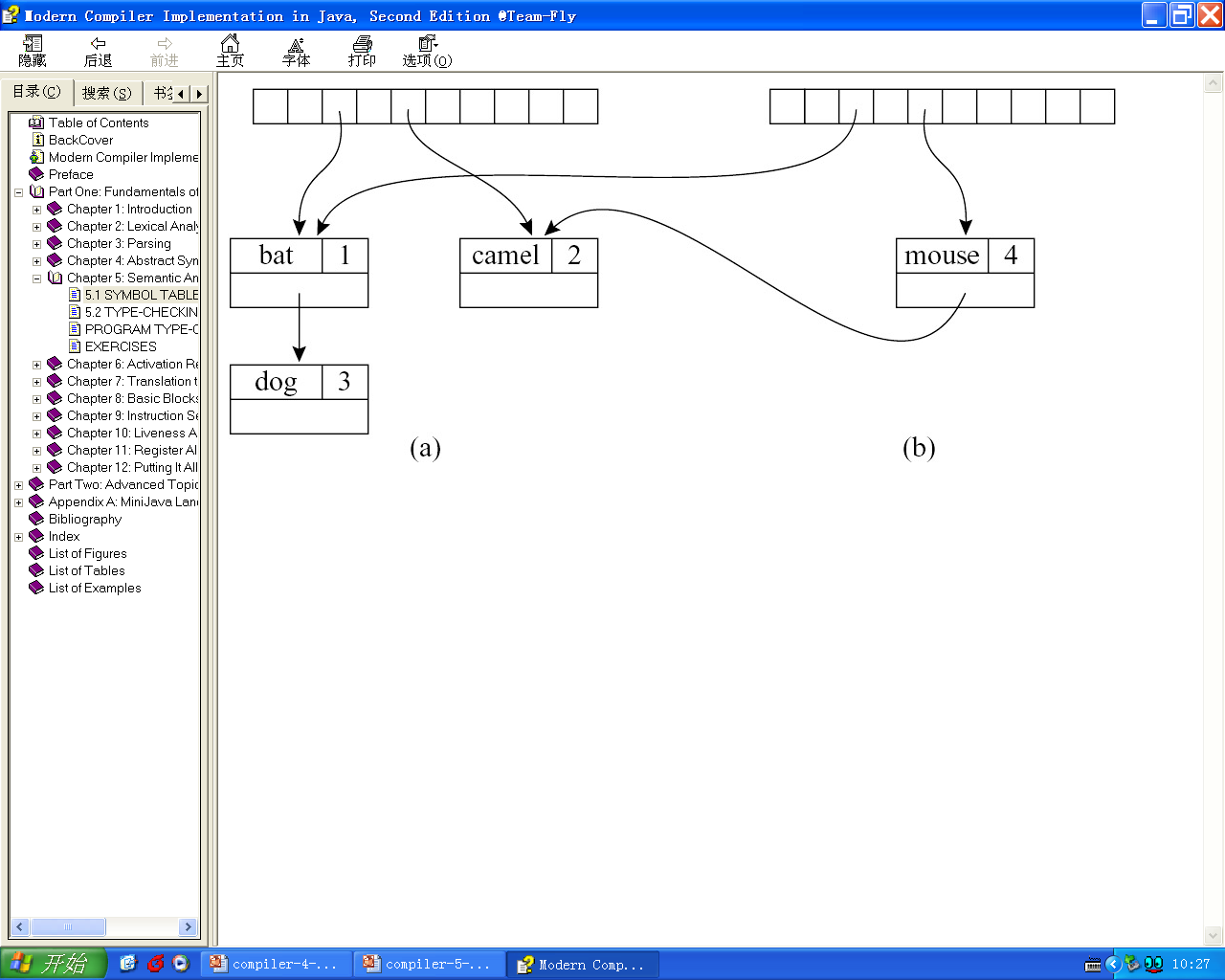 EFFICIENT IMPERATIVE
Using hash tables to implement the Imperative environments efficiently.
M1 =  { bat  ↦ 1,camel  ↦ 2,dog ↦3 }
Table
Bucket list
EFFICIENT IMPERATIVE
struct bucket { string key; void *binding; struct bucket *next; };

#define SIZE 109

struct  bucket *table[SIZE];

unsigned int hash(char *s0)
 { unsigned int h=0;  char *s;
    for (s=s0; *s; s++)
          h=h*65599 + *s; 
          return h; 
}
struct bucket *Bucket (string key, void *binding, struct bucket *next) {
    struct bucket *b=check_malloc(sizeof(*b));
    b->key = key;  b->binding = binding; b->next = next;
    return  b;  }
h = (n-1c1+n-2c2 +…..+  cn-1+ cn)
EFFICIENT IMPERATIVE
void insert(string key, void *binding) {
    int index=hash(key)%SIZE ;
    table[index]=Bucket( key, binding, table[index]); }

void *lookup(string key) {
     int index=hash(key)%SIZE 
     struct bucket *b;
    for (b = table[index]; b; b=b->next) 
          if (0==strcmp(b->key,key)) return b->binding; 
    return NULL; }

 void pop( string key) { 
     int index=hash(key)%SIZE
     table[index]=table[index].next;  }
EFFICIENT IMPERATIVE
Consider  + {a ↦ τ2} when  contains a ↦ τ1 already.
The insert function leaves a ↦ τ1 in the bucket and puts a ↦ τ2 earlier in the list. 

When pop(a) is done at the end of a's scope,  is restored. 
  ( insertion and pop work in a stack-like fashion.)
EFFICIENT FUNCTIONAL
M1 =  { bat  ↦ 1,camel  ↦ 2,dog ↦3 }
add the binding   mouse ↦4
EFFICIENT FUNCTIONAL
Compute  ′ =  + {a ↦ τ} in such a way that still have  available to look up identifiers. 

Create a new table by computing the "sum" of an existing table and a new binding.
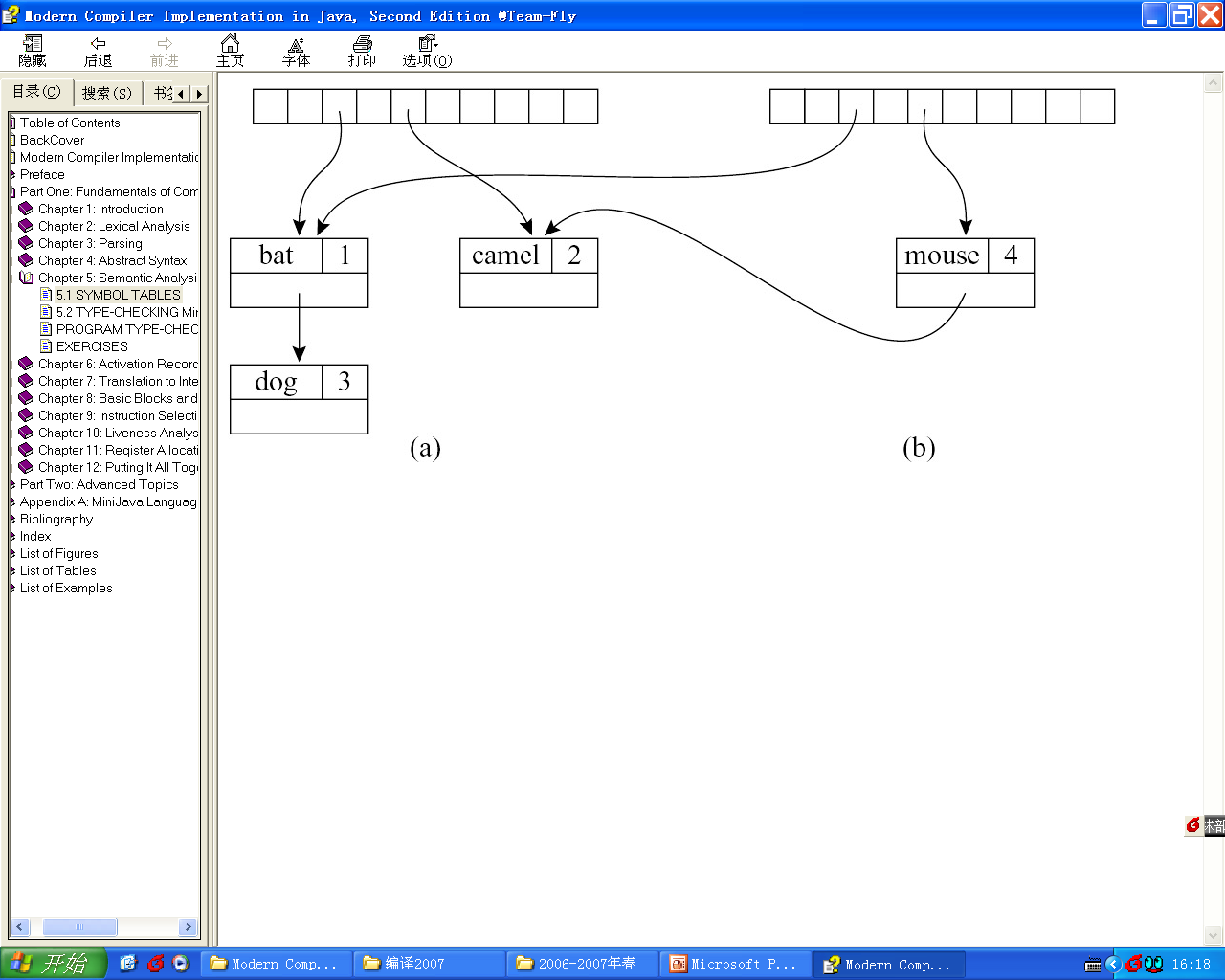 EFFICIENT FUNCTIONAL
Add a new node at depth d of the tree, we must create d new nodes   don't need to copy the whole tree.
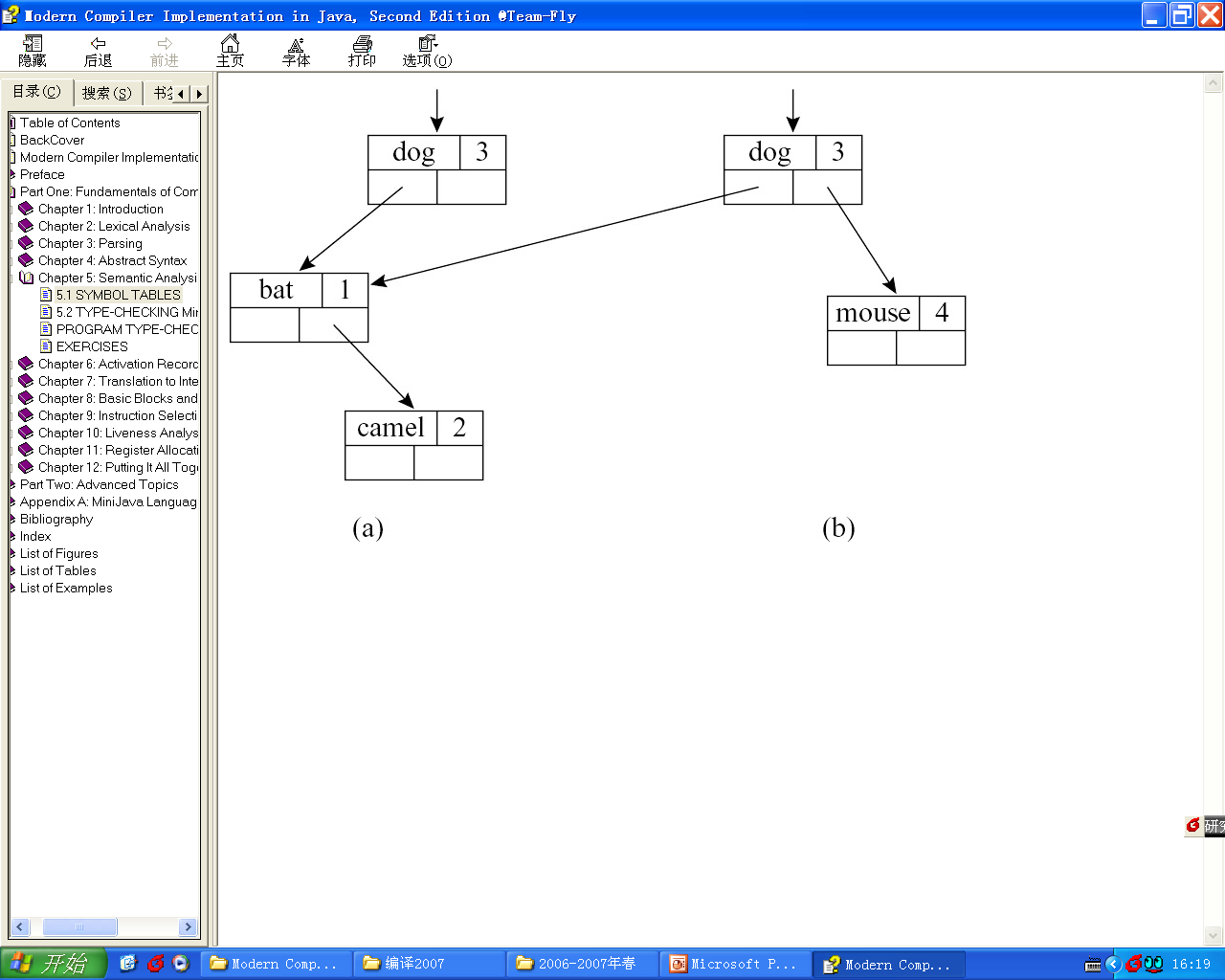 SYMBOLS  IN THE  Tiger COMPILER
Convert each string to a symbol to avoid unnecessary string comparisons
h = (n-1c1+n-2c2 +…..+  cn-1+ cn)
The Symbol module has these important properties:
Comparing symbols for equality is fast (just pointer or integer comparison).
Comparing two symbols for "greater-than" (in some arbitrary ordering) is fast (in case we want to make binary search trees).
Extracting an integer hash key is fast (in case we want to make a hash table mapping symbols to something else).
SYMBOLS  IN THE  Tiger COMPILER
The interface of  symbols and symbol tables
typedef struct S_symbol_  *S_symbol;
S_symbol S_symbol (string);
string  S_name(S_symbol);

typedef struct TAB_table_ *S_table;
S_table S_empty( void);
void S_enter( S_table t, S_symbol sym, void *value); 
void *S_look( S_table t, S_symbol sym);

void S_beginScope( S_table  t); 
void S_endScope( S_table t);
SYMBOLS  IN THE  Tiger COMPILER
static S_symbol mksymbol (string name , S_symbol next)  
{
    S_symbol s = checked_malloc(sizeof(*s));
    s->name = name;  s->next = next;
    return s;
}

S_symbol S_symbol (string name) {
   int index = hash(name)%SIZE;
   S_symbol syms = hashtable[index], sym;

   for ( sym = syms; sym; sym = sym->next)
       if (0 == strcmp(sym->name, name)) return sym;

   sym = mksymbol(name,syms);
   hashtable[index] = sym;
   return sym;
}
SYMBOLS  IN THE  Tiger COMPILER
string  S_name (S_symbol sym)  {
                                               return sym->name;
                                               }


S_table S_empty(void) {return TAB_empty();}

void S_enter(S_table t, S_symbol sym, void *value){TAB_enter(t, sym, value);}

void *S_look(S_table t, S_symbol sym) {return TAB_look(t, sym);}
SYMBOLS  IN THE  Tiger COMPILER
Use destructive-update environment:
S_beginScope: remembers the current state of the table
S_endScope: restores the table to where it was at the most recent beginScope that has not already been ended.
static struct S_symbol_   marksym = {  “<mark>”, 0 };

void S_beginScope ( S_table  t)  
   { S_enter(t, &marksym, NULL);  }

void S_endScope( S_table t)   {
     S_symbol s;
     do  s= TAB_pop(t); while (s != &marksym);
}
SYMBOLS  IN THE  Tiger COMPILER
Auxiliary stack
Showing in what order the symbols  were “pushed” into the symbol table. 
As each symbol is popped, the head binding in its bucket is removed. 

A global variable TOP 
 showing the most recent Symbol bound in the table.
 “pushing”: copy TOP into the prevtop field of the Binder.
"stack" is threaded through the binders.
The end of Chapter 5(1)